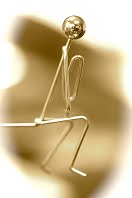 Психология рефлексирующего преподавателя
Ниязбаева Наталья Николаевна, к.п.н., доцент кафедры психологии и педагогики КГУ им.А.Байтурсынова
Способность к поиску смысла своей деятельности, понимания и оценивания себя в учебной ситуации является одним из самых важных и мощных потенциальных ресурсов, которым должен  обладает каждый студент.
Рефлексивное пространство на учебном занятии способен создать только тот преподаватель, который готов быть в поиске значимости и смысла образования, актуализировать поиск смысла образования у своих студентов, анализировать свои переживания в отношениях со студентом, задавать себе вопросы.
Современный преподаватель вуза большую часть своего рабочего времени находится в ситуации «перманентного преподавания», когда пауза для размышлений об основаниях, принципах, а порой и результатах своей деятельностью становится роскошью.
Процесс рефлексивных размышлений не менее важен, нежели результат. Максимальная осмысленность и личностная значимость ценностей, условий образовательного процесса, ситуаций,  собственного потенциала в образовании всеми участниками процесса – непременное условие  полноценного образования.
Рефлексия в практике обучения – это источник внутреннего опыта, способ самопознания и необходимый инструмент мышления. Рефлексия связана с формированием у обучающегося способности понимать свою образовательную траекторию, проектировать, планировать, 
определять цели работы.
Логика организации рефлексивного обучения отличается от логики традиционного учебного процесса. Создавая рефлексивное пространство, преподаватель побуждает студентов к размышлениям, рассуждениям, вдумчивости, выбору.
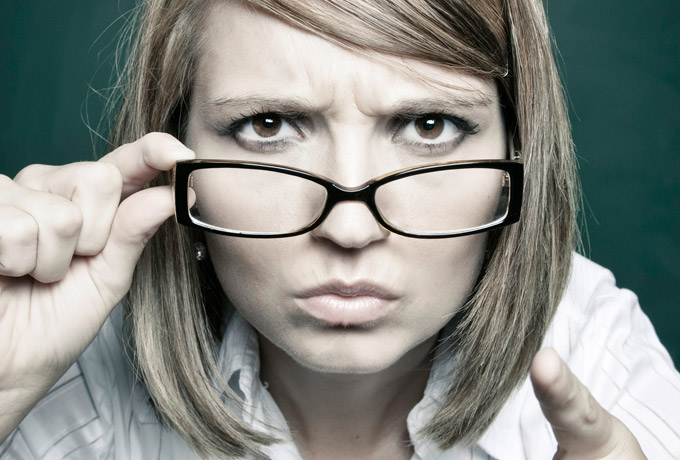 Методы рефлексивной 
практики преподавания
написание эссе и сочинений-размышлений; 
ведение дневника; 
метод сократического диалога; 
метод задавания вопроса;
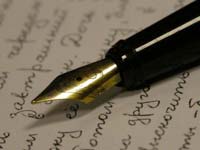 Методы рефлексивной 
практики преподавания

философствование; 
рефлексивная работа с учебным (научным) текстом; 
анализ литературных произведений и 
художественных фильмов; 
рисование.
Опишите и поразмышляйте о содержании и рамках вашего преподавания…
 
Формулировка философии преподавания \ философии супервизорства: 

Каких взглядов/каких убеждений вы придерживаетесь в преподавании и учении студентов?
Структура преподавания: 

Как вы конструируете, организуете свой курс или учебный план? 

- Вспомните и опишите все инициативы или события курса, в которых вы принимали значимое участие, в том числе ваше участие в образовательных ситуациях? 

- Как ваш курс связан с другими важными предметами, программами, профессиональной практикой и т. д.? 

- Как вы включаете в свой курс общие навыки общения, решения проблем и т.д.? 

- Можете ли вы предоставить свидетельства/обратную связь об успешности вашей структуры курса? (Это может быть оценивание курса, оценки коллег, данные внешних экспертов и др.)
Процесс обучения: 	

Как вы осуществляете свое преподавание и как вы узнаете о том, что вы хороший преподаватель? 

Как вы вовлекаете студентов в процесс учения? 

- Какие методы преподавания вы используете? Почему?
- Какие методы оценивания вы используете? Почему?
- Какие задания вы предлагаете выполнить своим студентам, чтобы помочь им усвоить материал? 
- Как вы обеспечиваете более высокий уровень преподавания и поддержки в учении для бакалавриата и магистратуры? 
- Что вы делаете для того чтобы обучить ваших студентов независимости или активному учению? 
- Какие методы оценивания студентами преподавания вы использовали и как применили их данные в своей работе? 
- Наблюдал ли кто-нибудь за вашим преподаванием? Какова была их реакция?
Результаты преподавания:
 
Как вы узнаете о знаниях и уровне понимания ваших студентов? 
- Как вы оценили и отрефлексировали качество итогов преподавания? 
- Какие свидетельства учения студентов вы можете предоставить? 
- Какими свидетельствами работы/успеха студентов вы располагаете? 
- Приведите данные о результатах экзаменов и итоговых тестирований студентов.
«Вопросы, которые я бы себе задал, если бы был учителем» – название статьи известного психолога–гуманиста К.Роджерса, которая была опубликована еще в советском журнале «Семья и школа» в 1987 году. 

Статья, которая, по нашей оценке, должна войти во все учебники и хрестоматии по педагогике и педагогической психологии.
Любой педагог, начинающий свою профессиональную деятельность или уже практикующий, стремящийся к своей рефлексивной компетентности, всегда будет задавать себе вопросы. 

Это вопросы двух аспектов: вопросы о себе, своем внутреннем и глубинном, о своей экзистенции и вопросы о себе в профессии, своем опыте и профессиональных результатах.
Важнейшим условием достижения результативности вышеперечисленных рефлексивных методов является непременная психологическая общность преподавателя и студентов, которая, безусловно, есть основа продуктивной совместной деятельности.
Спасибо за внимание!
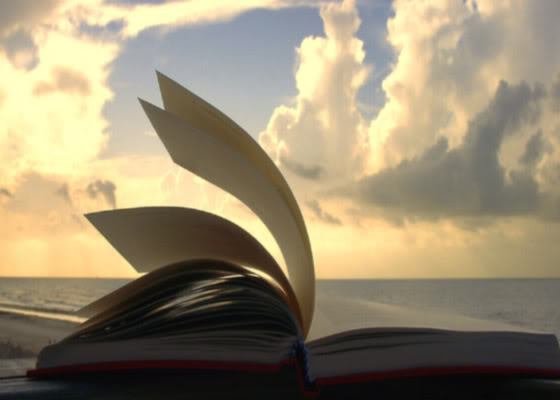 Везде исследуйте всечасно,Что есть велико и прекрасно.                               М. В. Ломоносов
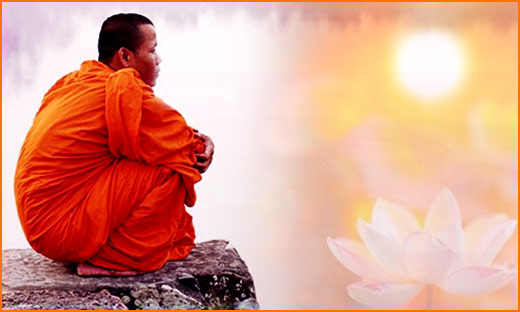